Algoritmi i algoritamske strukture
Algoritam
2
Algoritam je uputa (naputak) za rješavanje nekog zadatka. 
Algoritam napisan u nekom programskom jeziku naziva se program. 
Treba biti jasno napisan.
Svaki korak opisuje se instrukcijom (naredbom).
POČETNI OBJEKTI
ALGORITAMSKI PROCES
Za svaki algoritam treba definirati:
ZAVRŠNI OBJEKTI
3
Zapis algoritma
Algoritme možemo zapisati 
Dijagramom tijeka – grafički prikaz algoritma
pseudojezikom jezikom – nije programski jezik

Osnovni algoritamski postupci jesu: 
slijed (linijska struktura)
grananje (odluka ili razgranata struktura) 
ponavljanje (petlja ili ciklička struktura).
Dijagram tijeka - grafički prikaz algoritma
4
Početak, kraj
Radnja, naredba
Ulaz podataka
Izlaz podataka
Odluka ili grananje
Tijek odvijanja programa
Primjer
5
Nacrtaj dijagram tijeka za zbrajanje dvaju brojeva.
početak
ulaz(a,b)
c=a+b
Izlaz(c)
kraj
početak
Zadatak
6
ulaz(r)
Nacrtaj dijagram tijeka za izračunavanje opsega i površine kruga.
pi=3.14
O=2*r*pi
P=r*r*pi
izlaz(O, P)
kraj
Pseudojezik (pseudokôd)
7
koristi naredbe pisane govornim jezikom
strukturom je sličan programskom jeziku
jednostavno je naredbe iz pseudojezika zapisati u nekom višem programskom jeziku
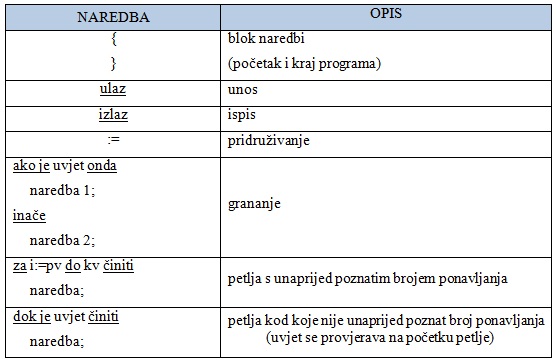 Naredbe u pseudojeziku
Vrste naredbi:
8
Početak i kraj programa
Kraj naredbe označava se ;. 
Naredba pridruživanja je :=       
npr. x:=x+1; 
ulaz podataka - učitavanje vrijednosti s tipkovnice ili iz datoteke
izlaz podataka - prikaz vrijednosti na ekranu ili ispis u neku datoteku
Varijable i konstante
Konstanta je nepromjenjiva veličina.
X:=2;
Varijabla je promjenjiva veličina.
Ime, tip i vrijednost
2
3
4
X:=X+1;
X:=X+1;
Zadatak
Napiši pseudokod za zbrajanje dvaju brojeva.
početak
ulaz (a);              unos prvog broja
ulaz (b);              unos drugog broja
c:=a+b;              zbrajanje
izlaz (c);              prikaz rezultata
kraj
Aritmetički operatori
10
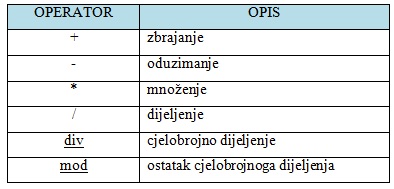 Zadatak
12div3=
18mod4=
15div5=3
15mod5=0
15:5=3
   0
Funkcije
11
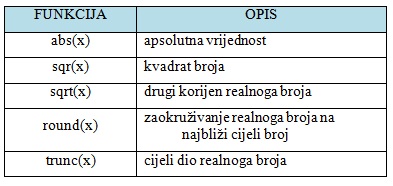 Relacijski i logički operatori
12
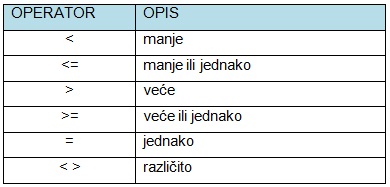 13
Prioritet izvođenja naredbi
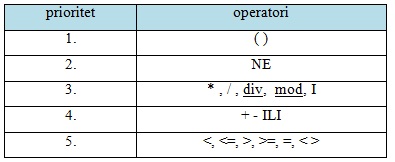 Primjer
14
a:=15mod5 +12div3
a:=0+4;
a:=4;
Kolika je vrijednost varijable a nakon izvršenja sljedećeg isječka programa?
(15mod5=0, 12div3=4)
Zadaci
a:=8;
b:=5;
b:=a+sqrt(sqr(b)-2*a);
Kolika je vrijednost varijable a i b nakon izvršenja sljedećeg isječka programa?
sqr(5)=25, sqrt(9)=3, b:=11;
a:=2;
b:=3;
c:=4;
d:= (a<b) I (b<c) ILI NE (c>a+b);
Kolika je vrijednost varijable d nakon izvršenja sljedećeg isječka programa?
c:=1; (true)
Grananje u programu
15
Instrukcije koje treba obaviti ponekad ovise o ispunjenju određenog uvjeta
Program se može odvijati različitim tijekovima (granama)
Instrukcije grananja možemo nazvati instrukcijama za određivanje tijeka programa
Ključne riječi instrukcije za određivanje tijeka programa:
	ako je…onda…inače	(if, then, else)
16
Pseudokod
Dijagram tijeka
ako je UVJET
			onda
				naredba 1;
			inače
				naredba 2;
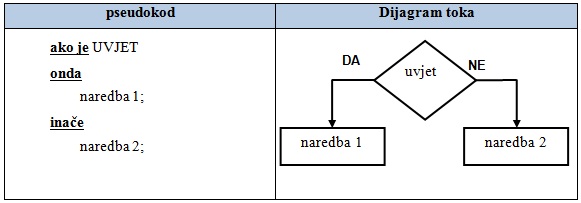 Primjer
17
Koja će vrijednost biti prikazana na ekranu ako je x:=7, a y:=3?
Uvrstimo vrijednosti za varijable x i y
ulaz (x,y);
ako je x>y 
      onda 
             z:=x;
      inače 
             z:=y;
izlaz (z);
Ispitamo uvjet
Kako je 7>3 vrijednost varijable z bit će jednaka vrijednosti varijable x, a to je broj 7.
Zadatak
18
Što će ispisati sljedeći dio programa, ako je početna vrijednost varijable t=21?
ako je t mod 2 = 0
onda 
	t:= t div 2 + 1;
inače
	t:= 3*t;
Uvrstimo vrijednosti za varijablu t
Ispitamo uvjet
Kako 21 mod 2 nije 0 izvršiti će se druga naredba pa je t=63
Primjer
19
Napiši algoritam (pseudokod i dijagram tijeka) za dijeljenje dvaju brojeva.
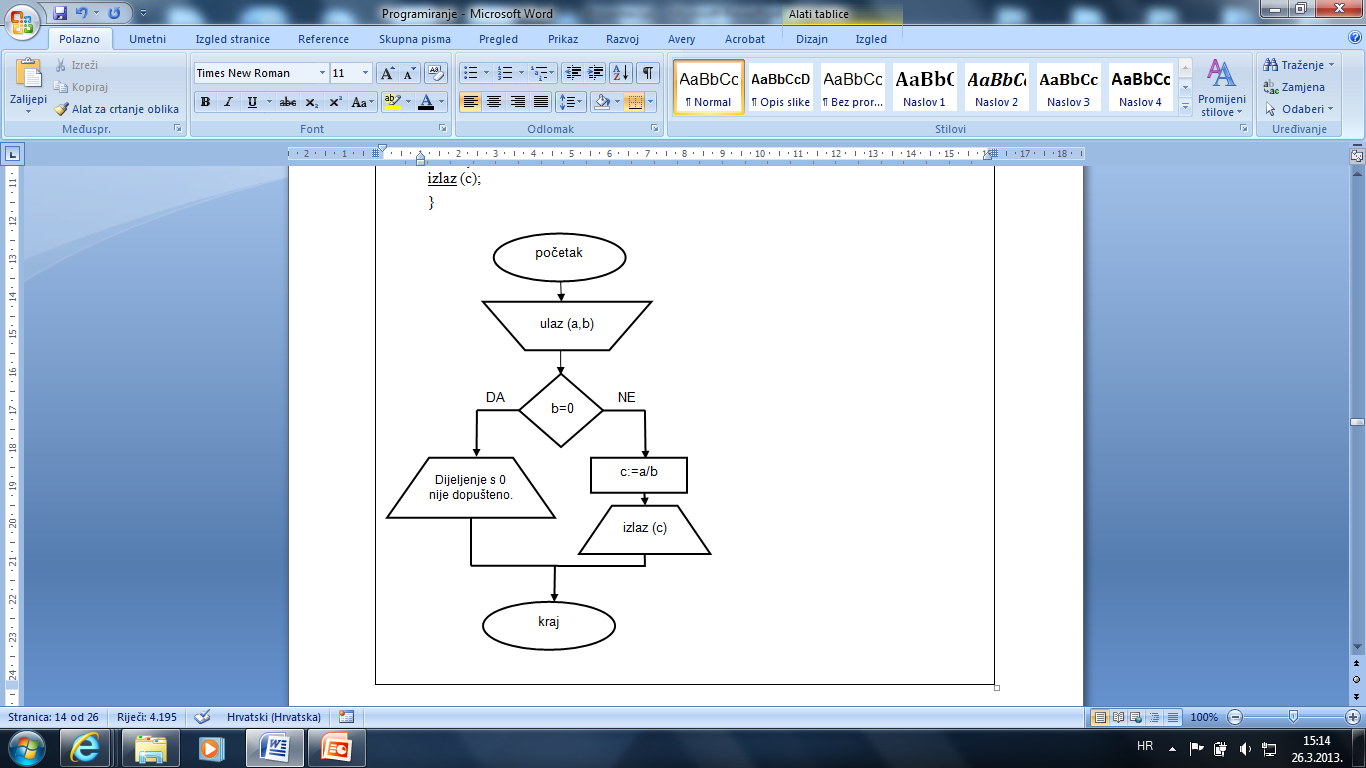 ulaz (a,b);
ako je b=0
onda 
	izlaz („Dijeljenje s 0 nije dopušteno.“);
inače
	{
		c:=a/b;
		izlaz (c);
	}
zadatak
20
Što će biti rezultat sljedećeg algoritma ako je 
a=4, b=6?
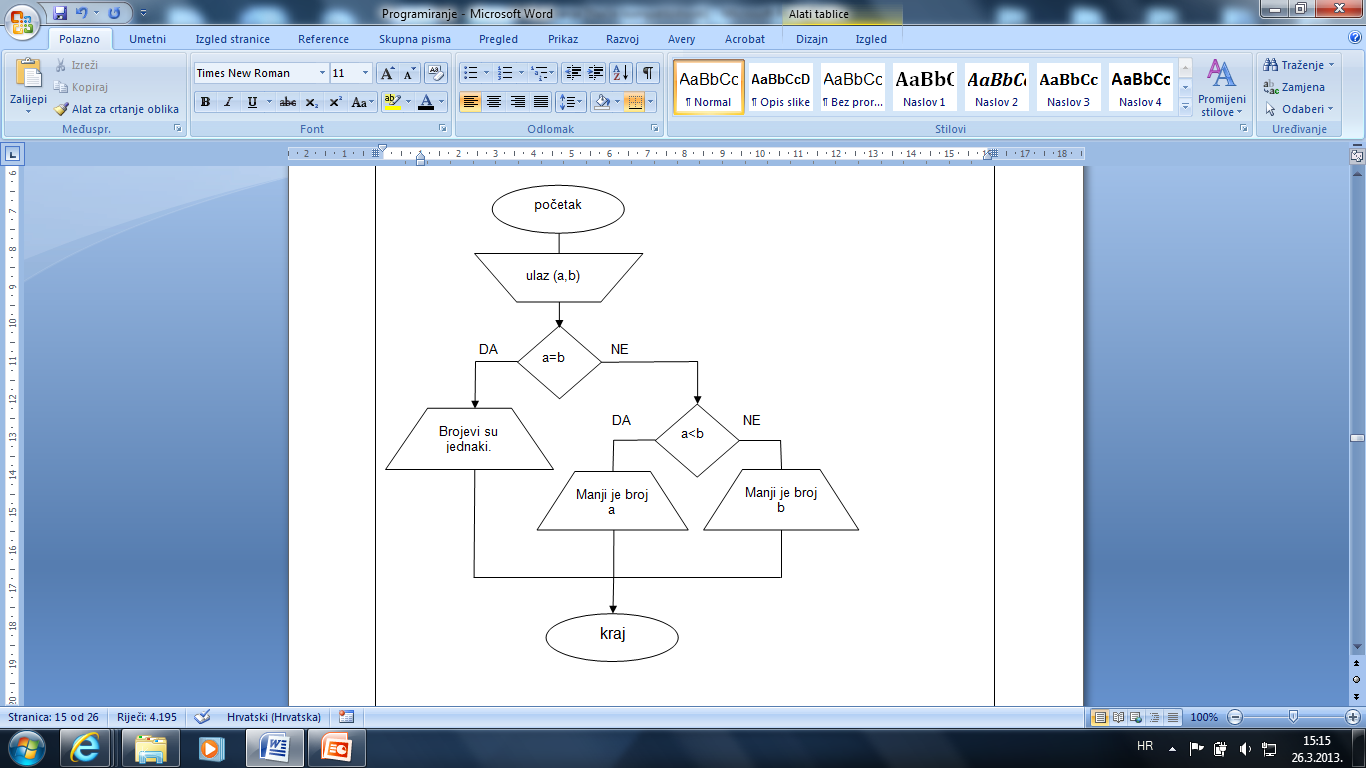 21
Petlje
Petlja je skup naredaba (ili samo jedna naredba) koje se ponavljaju nekoliko puta tijekom izvršavanja programa.
ponavljanje ovisi o ispunjenju nekog uvjeta
dvije vrste petlji:
petlje s unaprijed zadanim brojem ponavljanja
petlje kod kojih broj ponavljanje ovisi o ispunjenju nekog uvjeta
Petlja kod koje je unaprijed zadan brojponavljanja
22
Dijagram tijeka
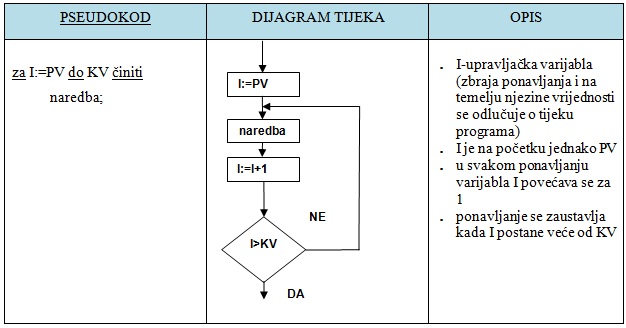 Pseudokôd

za I:=PV do KV činiti
	naredba;
I-upravljačka varijabla (zbraja ponavljanja i na temelju njezine vrijednosti odlučuje se o tijeku programa)
I je na početku jednako PV
u svakom ponavljanju varijabla I povećava se za 1
ponavljanje se zaustavlja kada I postane veće od KV
Primjer
23
Što će biti napisano na ekranu nakon izvođenja sljedećeg algoritma ako je vrijednost varijable x:=3?
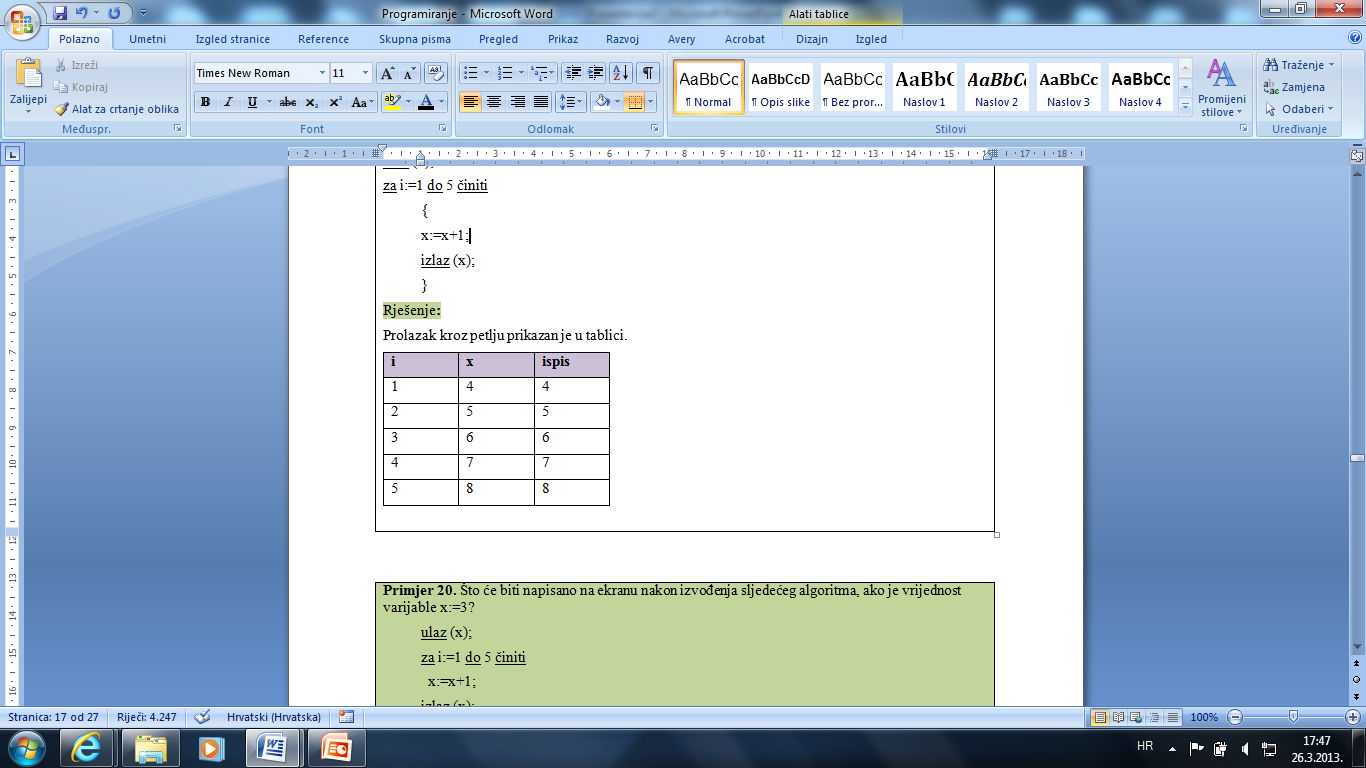 ulaz (x);
za i:=1 do 5 činiti
	{
	x:=x+1;
	izlaz (x);
	}
Prvi prolaz
Drugi prolaz
Treći prolaz
Četvrti prolaz
Peti prolaz
Primjer
24
Što će biti napisano na ekranu nakon izvođenja sljedećeg algoritma ako je vrijednost varijable x:=3?
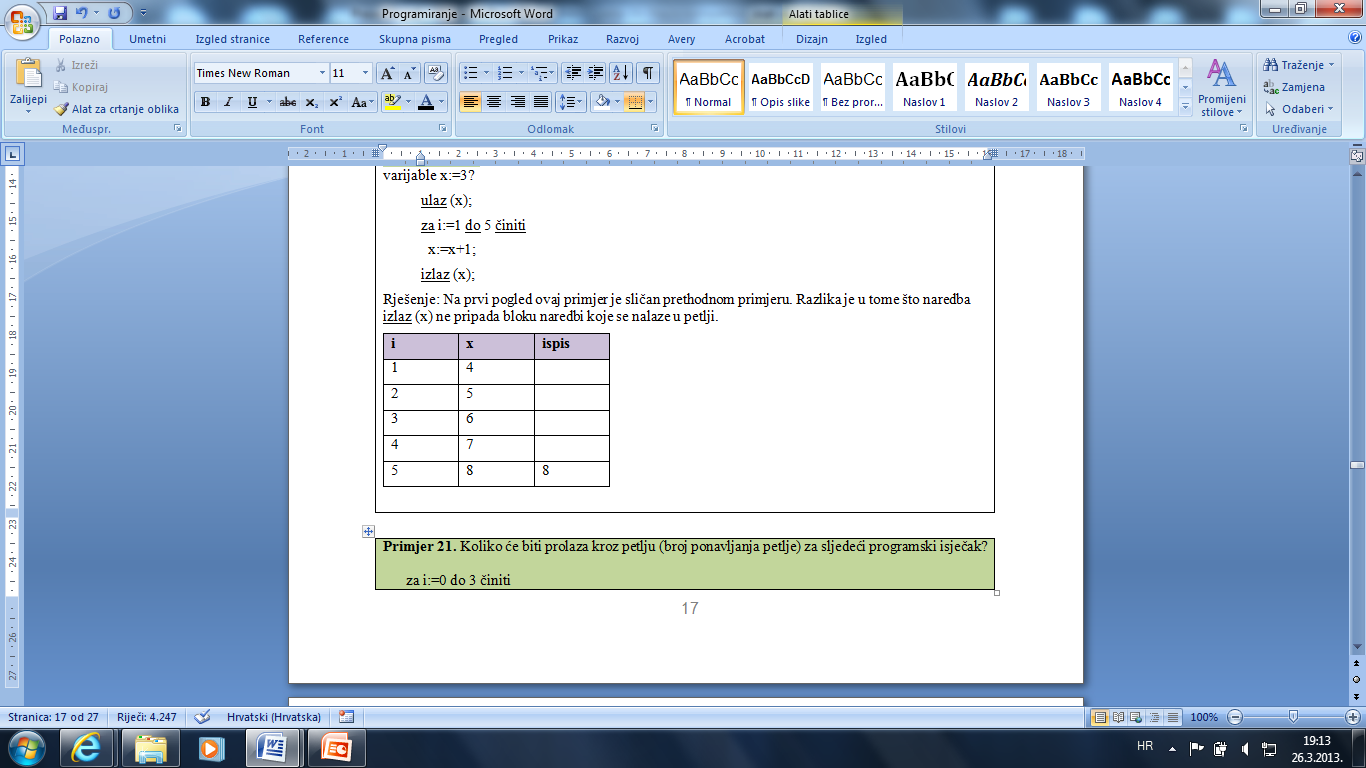 ulaz (x);
za i:=1 do 5 činiti
	x:=x+1;
izlaz (x);
Prvi prolaz
Drugi prolaz
Treći prolaz
Četvrti prolaz
Peti prolaz
zadatak
25
Što će biti napisano na ekranu nakon izvođenja sljedećeg algoritma ako je vrijednost varijable n=4; (algoritam ispisuje zbroj brojeva od 1 do n)?
s:=0;
ulaz (n);
za i:=1 do n činiti
	s:=s+i;
izlaz (s);
Prvi prolaz
Drugi prolaz
Treći prolaz
Četvrti prolaz
Petlja dok je
26
Petlje kod kojih broj ponavljanje ovisi o ispunjenju nekog uvjeta
Uvjet se ispituje na početku
Petlja se izvršava sve dok je uvjet ispunjen
Dijagram tijeka
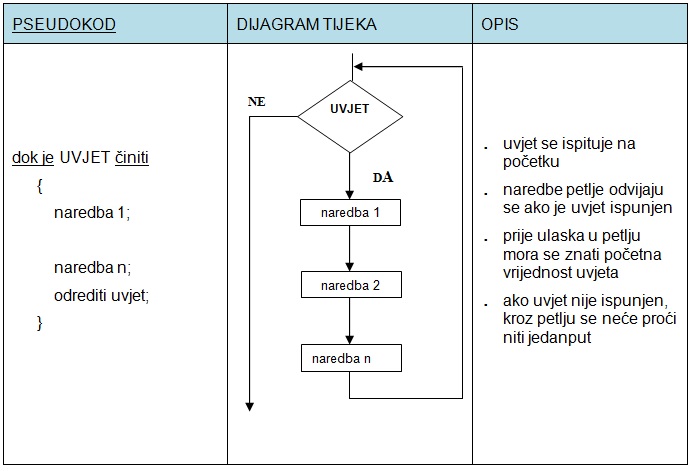 Pseudokod
dok je UVJET činiti
{
	naredba 1;
     naredba 2;
	naredba n;
	odrediti uvjet;
}
Primjer
Što će biti napisano na ekranu nakonizvođenja sljedećeg algoritma ako je vrijednost varijable x:=3?
ulaz (x);
dok je  x<20 činiti
	{
	x:=x+3;
	izlaz (x);
	}
3
6
9
12
15
18
21
Zadatak
Što će biti napisano na ekranu nakonizvođenja sljedećeg algoritma ako je vrijednost varijable x:=3?
ulaz (x);
dok je  x<=6 činiti
	x:=x+3;
	izlaz (x);
6
9
9
Riješite zadatke za vježbu  (dvoklikom otvori datoteke):
Procijenite znanje:
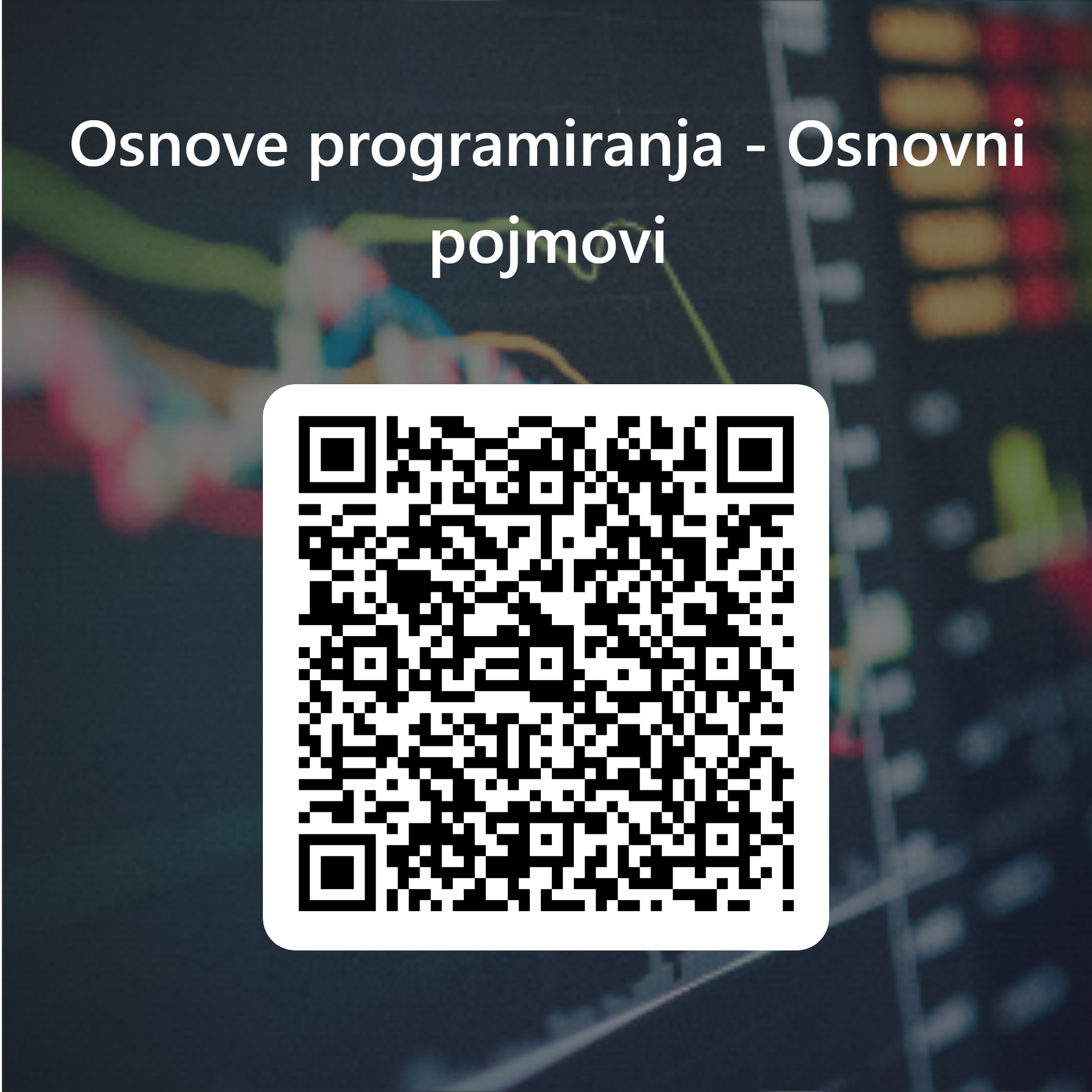 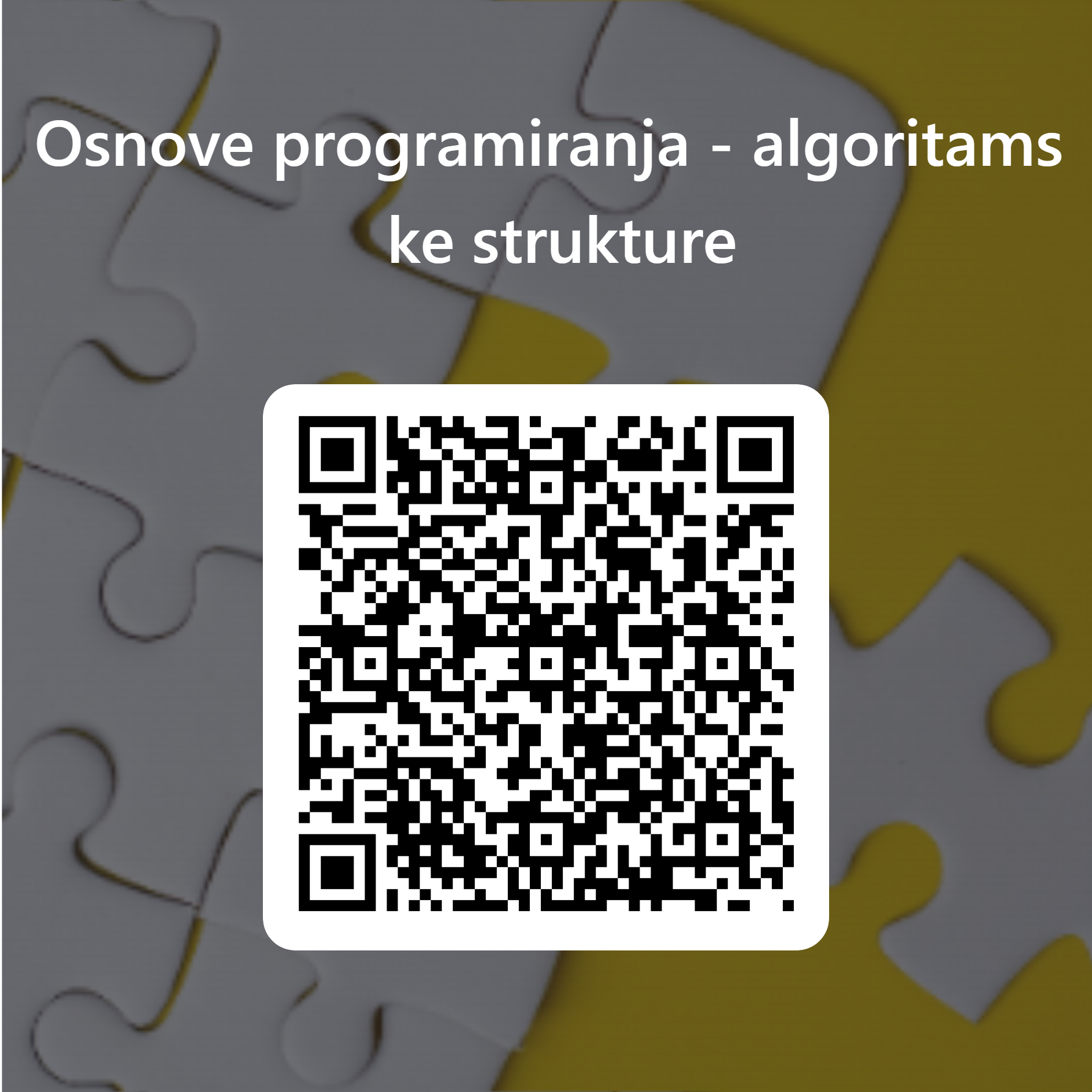 Poveznica
Poveznica